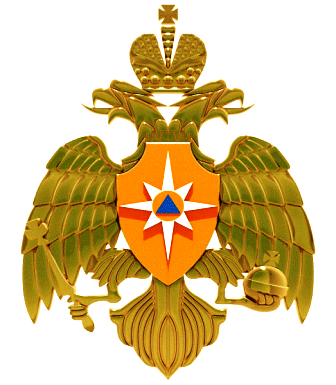 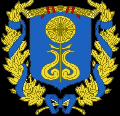 ПАСПОРТ    
Единой дежурно-диспетчерской службы
Мариинского муниципального округа Кемеровской области – Кузбасса
РУКОВОДСТВО МУНИЦИПАЛЬНОГО ОБРАЗОВАНИЯ И ЕДДС
Глава Мариинского муниципального округа – 
председатель КЧС и ОПБ 
Кривцов Александр Анатольевич 
тел: 8(38443) 5-24-78
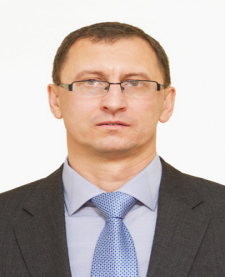 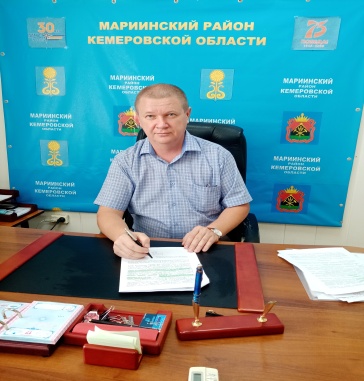 Начальник отдела по делам ГО и ЧС 
администрации Мариинского муниципального округа 
Кондратенко Сергей Николаевич
тел: 8(38443) 5-25-47
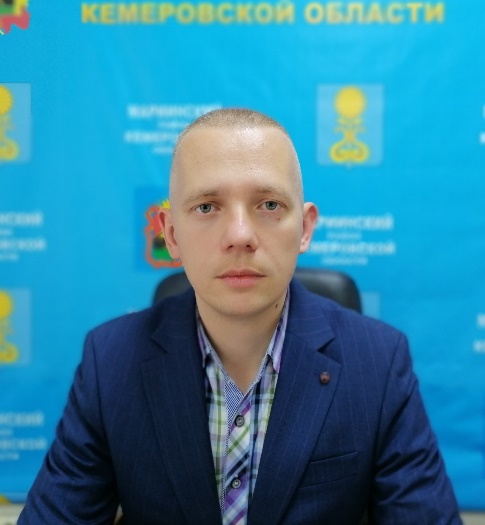 Директор МКУ «ЕДДС по Мариинскому муниципальному округу»
Погодин Александр Викторович
тел: 8(38443) 5-18-15
2
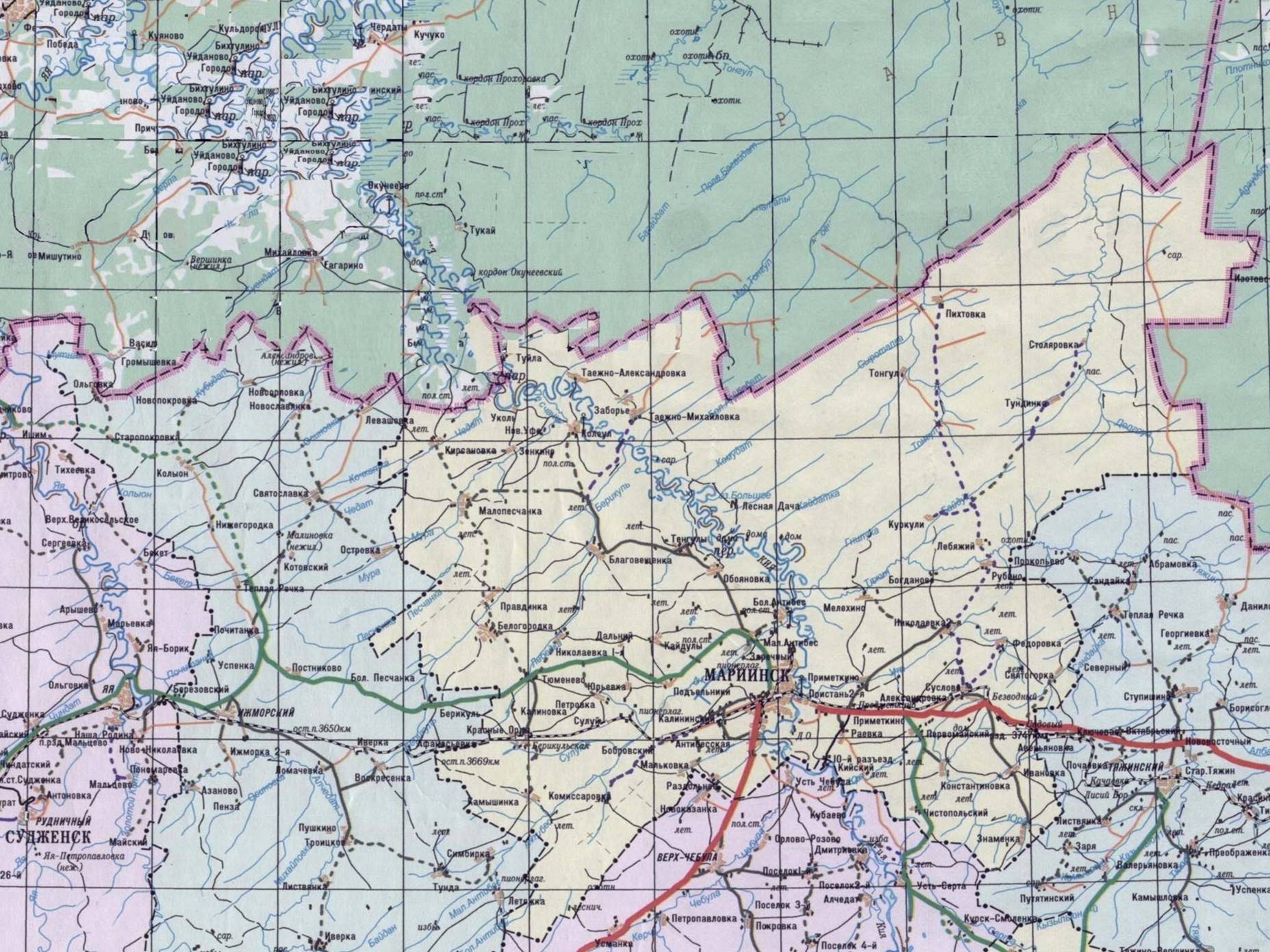 КРАТКАЯ  ХАРАКТЕРИСТИКА МАРИИНСКОГО МУНИЦИПАЛЬНОГО ОКРУГА
ГУ МЧС
ГУ МЧС
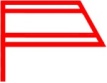 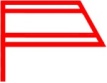 8 ПСО ФПС
ГУ МЧС
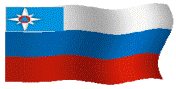 МЧС России
МОСКВА
аэр. Раменское
Новосибирск
2800 км
160 км
195 км
Мариинск
Кемерово
Потенциально опасные объекты: 
химически опасных – 0
взрывопожароопасных – 1
Социально значимые объекты/в том числе с круглосуточным пребыванием людей: 
 общеобразовательные школы – 18/1;
 высшие учебные заведения – 0;
 детские сады – 20
 учреждения здравоохранения – 6/3,
из них:
 областного подчинения – 3/3 больницы на 193 места/стационар; 1/0 поликлиника на 193 места/амбулаторных.
прочих – 2/0 (ЧУЗ «РЖД-Медицина» г. Мариинск» , Филиал Госпиталь ФКУЗ МСЧ МВД РФ по Кемеровской области). 
дома культуры – 20;
 театры – 0;
 музеи – 3;
 кинотеатры – 1;
 библиотеки – 2 ;
- объекты религиозного культа (храмы, монастыри) – 1 (православные христианские)
Мариинский муниципальный округ
КЧС и ОПБ  
Мариинского округа
ГО ЧС 
 Мариинского округа
Рельеф  Мариинского муниципального округа характеризуется равнинной местностью, перерезанной многочисленными ручьями, речками. По территории округа протекает  1 река с общей длиной 103 км.
Центром Мариинского муниципального округа является город Мариинск. Наиболее развитые отрасли: сельскохозяйственная, пищевая.
На территории округа функционируют 273 предприятия и учреждения
         По Мариинскому муниципальному округу проходит железнодорожная магистраль в восточном и западном направлениях. В городе Мариинск имеется узловая  станция  Мариинск.
3
РАЗМЕЩЕНИЕ ЕДДС ПО МАРИИНСКОМУ МУНИЦИПАЛЬНОМУ ОКРУГУ
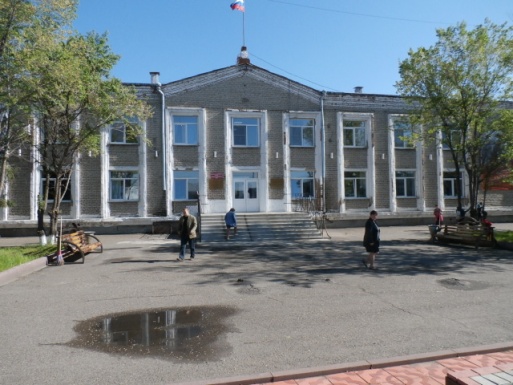 Адрес: 
Российская Федерация, 652150, 
Кемеровская область – Кузбасс, 
г. Мариинск, ул. Ленина, 40,
тел. 8(38443) 5-18-10, 5-18-15
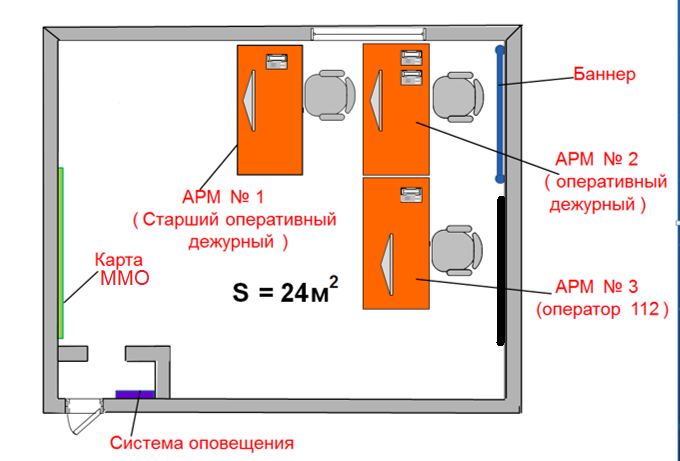 ЕДДС Мариинского муниципального округа размещена в здании администрации города Мариинска.

Общая площадь – 59 кв. м.
Площадь зала ОДС – 24 кв. м.
4
ЧИСЛЕННОСТЬ ДИСПЕТЧЕРСКОГО СОСТАВА ЕДДС МАРИИНСКОГО МУНИЦИПАЛЬНОГО ОКРУГА
5
ТЕХНИЧЕСКОЕ ОСНАЩЕНИЕЕДДС ПО МАРИИНСКОМУ МУНИЦИПАЛЬНОМУ ОКРУГУ
6
СВЕДЕНИЯ О ЧРЕЗВЫЧАЙНЫХ СИТУАЦИЯХ, 
ПРОИЗОШЕДШИХ НА ТЕРРИТОРИИ  
МАРИИНСКОГО МУНИЦИПАЛЬНОГО ОКРУГА
В ПЕРИОД 2018 - 2022 ГОДА
В период 2018-2022 года на территории Мариинского муниципального  округа произошло 1 чрезвычайных ситуаций: 
техногенные ЧС – 0; 
природные ЧС – 1; 
биолого-социальные ЧС – 0.
7
ПОТЕНЦИАЛЬНО ОПАСНЫЕ ОБЪЕКТЫ
НПС «МАРИИНСК»
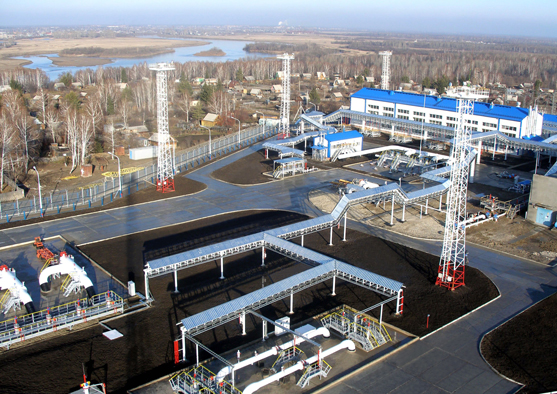 652196, 
Мариинский муниципальный округ, 
д. 2-я Пристань, тел. 8(384-43)5-22-88
8
РАБОЧИЕ МЕСТА ПЕРСОНАЛА ДЕЖУРНОЙ СМЕНЫ
ЕДДС ПО МАРИИНСКОМУ МУНИЦИПАЛЬНОМУ ОКРУГУ
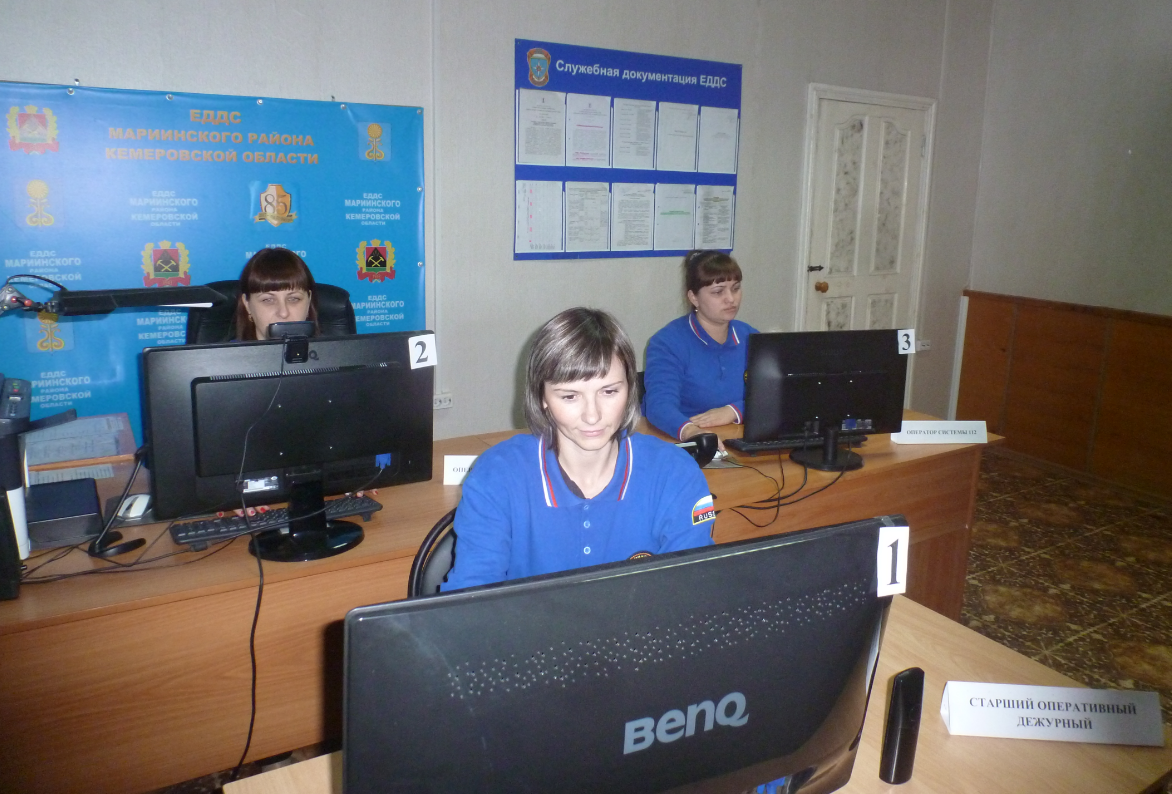 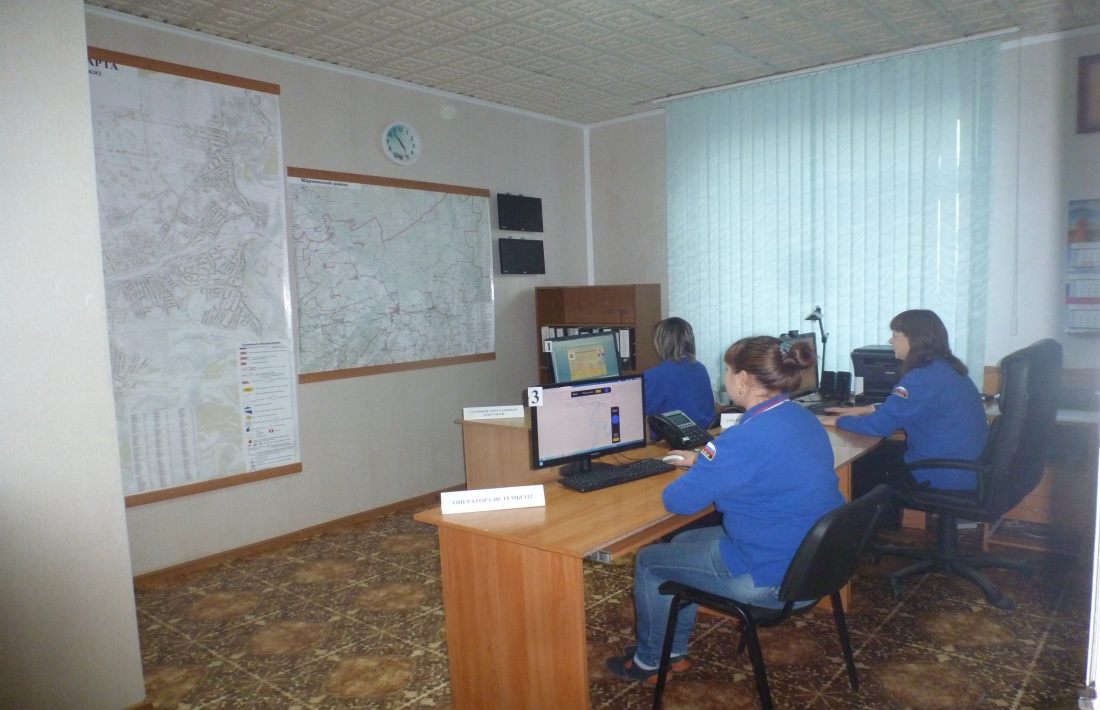 АРМ оперативных дежурных ЕДДС
Рабочие места ЕДДС
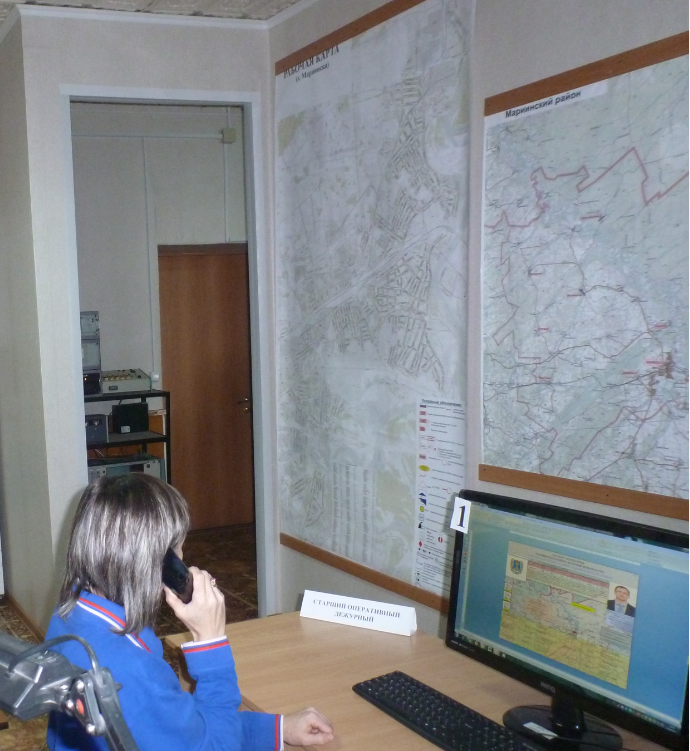 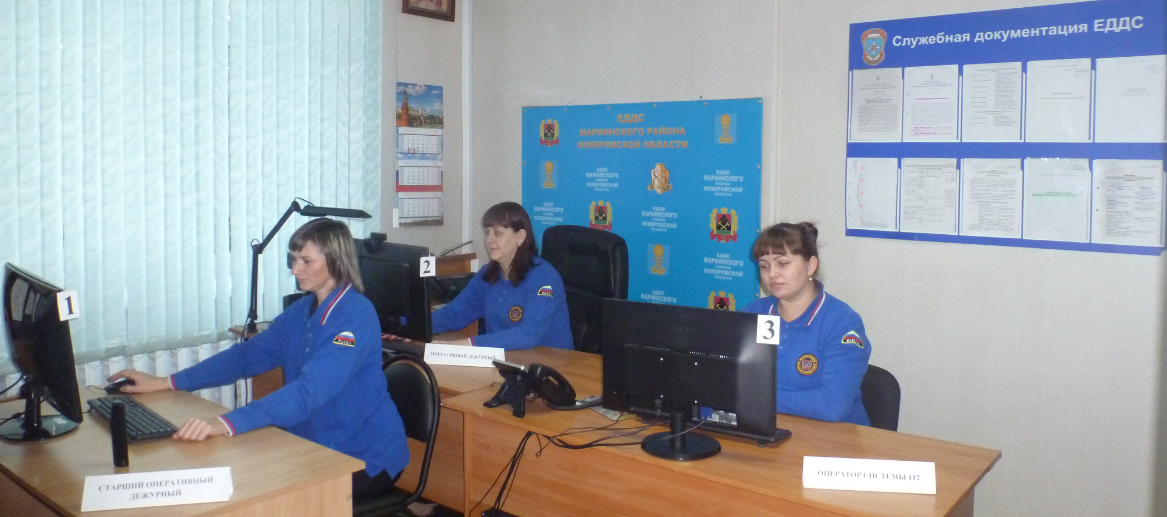 Рабочее место заместителя начальника ЕДДС по Мариинского округа – старший оперативный дежурный
Рабочее место специалистов группы – 112
9